TYPES OF FISH
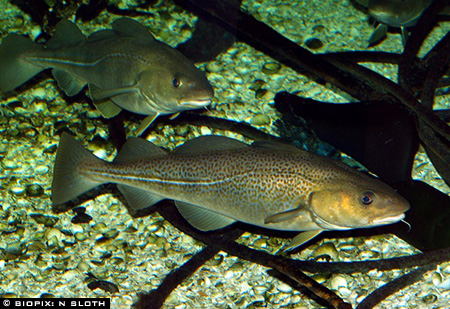 SALMON
GROUPER
COD
TYPES OF FISH
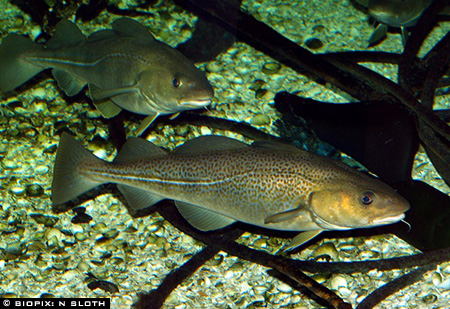 GROUPER
COD
TYPES OF FISH
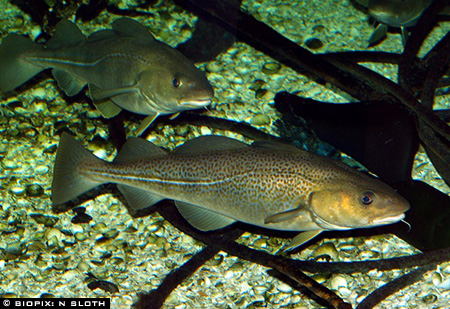 COD